Procesevaluatie van het Actieplan 2018 Grensoverschrijdend Gedrag in de Cultuur en de Audiovisuele Sector (2022).
Competence Centre Cultuurmanagement en Cultuurbeleid 
Universiteit Antwerpen
Astrid Soetewey en Prof. dr. Annick Schramme
Conclusies communicatie, preventie en sensibilisering uit de beleidsevaluatie: preview
Actieplan 2018: 3 actieterreinen
1. Opzetten van procedure om GOG te melden en klachten op te volgen
2. Herstel en sanctionering
3. Preventie, sensibilisering en kennisdeling
Methodologie
Online bevraging (kwantitatief)
12 diepte-interviews (kwalitatief)
Met Kunstenpunt, Sociaal Fonds Podiumkunsten, oKo, mediarte, Literatuur Vlaanderen, Circuscentrum, vakbond ACOD, amateurkunstenorganisaties Danspunt, Opendoek en VI.BE, de Academie voor Schone Kunsten Antwerpen, KASK, de Genderkamer en Engagement Arts
4
Kwantitatieve online bevraging
Opstellen vragenlijst
I.s.m. klankbordgroep: mediarte, oKo, Kunstenpunt, Sociaal Fonds Podiumkunsten, vakbonden ACV en ACVLB, Sensoa, CAW, IDEWE en Cultuurloket
 
Verspreiding
Via: oKo, mediarte, Kunstenpunt, Sociaal Fonds Podiumkunsten, VAF, Literatuur Vlaanderen, Circuscentrum, VOFTP, DeFederatie en de amateurkunstenorganisaties, Unie van Regisseurs, Scenaristengilde, Auteursgilde, Rekto Verso, PXL, LUCA School of Arts, de Academie voor Schone Kunsten Antwerpen, KASK
5
Duidelijk begrippenkader: verschillende vormen van grensoverschrijdend gedrag (Cudos, 2018)
Vier types grensoverschrijdend gedrag (CUDOS onderzoek, Willekens et all. 2018) :

Communicatief GOG: Ongepaste mopjes of opmerkingen met een seksuele of seksistische component. 
Infantilisatie is het ondermijnen van iemands professionaliteit omwille van hun gender of het aanspreken van een persoon met een seksueel getinte of kleinerende bijnaam.
Ongewenste fysieke of seksuele toenaderingen zoals blijven aandringen tot afspreken of fysiek contact of iemand aanraken waarbij die persoon zich niet comfortabel voelt.
Via dwang of chantage de vraag stellen tot seksueel contact, al dan niet met seksueel contact tot gevolg.
6
Duidelijk begrippenkader: verschillende vormen van grensoverschrijdend gedrag
Aan toegevoegd: 
Online persoonlijk: ‘Iemand stuurt me ongewenst seksueel getinte foto’s van zichzelf.”
Online publiek: “Iemand verspreidt seksueel getinte foto’s van mij online.”

Definieer enkele risicogroepen: Freelancers, personen met tijdelijke contracten en werkenden met een lagere status lopen meer risico op het meemaken van grensoverschrijdend gedrag omwille van de werkonzekerheid en de wisselende werkomgevingen (//HO). 

Ten slotte zijn posities waarin macht, lichamelijkheid, présence, competitie en netwerken een belangrijke rol spelen, kwetsbaarder (Willekens et. Al. 2018, 25-28).
4 vormen van “coping”
De copingstijl is de manier waarop slachtoffers proberen om te gaan met de ervaring van grensoverschrijdend gedrag. Het vormt een belangrijk onderdeel van het verwerkingsproces. 

Ontwijken of ontkennen (32,8%)
sociale coping (58%) : Sociale coping is het zoeken van emotionele steun en advies bij vertrouwden
confrontatie met de persoon die het gedrag stelde (28,9%)
Melden of het zoeken naar professionele hulp en steun van bevoegde organisaties/ personen.
 (8%). 

Opvallend is het grote aandeel respondenten dat besluit niets te doen na een ervaring van grensoverschrijdend gedrag. 
En 29,8% van de respondenten vindt dat problemen rond grensoverschrijdend gedrag in hun werkomgeving moeilijk tot zeer moeilijk bespreekbaar is.
Nood aan een duidelijke visietekst vanuit het bestuur
tekst waarin de visie op (on)gewenst gedrag duidelijk gemaakt wordt en een gedragscode met duidelijke afspraken over grensoverschrijdend gedrag, rolverdeling + sancties.  (En opgesteld in verschillende talen!)

“Het is de taak van het management en van de beleidsmakers binnen een bedrijf om een punt te maken van zo’n integriteitsbeleid en het op de agenda te zetten. Vervolgens is het aan HR- en diversiteitsmanagers om dat beleid uit te stippelen. In opdracht van het directiecomité of de Raad van Bestuur bepalen zij op welke manier er aan de beoogde bedrijfscultuur gewerkt kan worden en welke acties ze kunnen opzetten om het beleid door te voeren. En uiteindelijk zijn het de vertrouwenspersonen en preventieadviseurs die op het terrein met de mensen die het doelwit waren en de daders aan de slag moeten gaan” (Stevens, 2019: 115).
Maak het beleid zo concreet mogelijk en voorzie de nodige handvatten
Maak het beleid zo concreet mogelijk aan de hand van een beleidskader en toolbox. 
In de cultuursector opgemaakt door SFP en oKo op basis van de Preventiedriehoek (kwaliteit-preventie-reactie), zie ook Grenswijs
Voorzie opleiding voor leidinggevenden om conflicten te herkennen en aan te pakken en geef medewerkers vorming over grensoverschrijdend gedrag. 
Taken en verantwoordelijkheden duidelijk vastleggen.
[Speaker Notes: Grenswijs.be is een beleidstool voor leidinggevenden om grensoverschrijdend gedrag in hun organisatie te voorkomen en om ermee om te gaan 
We peilen naar de aanwezigheid, bekendheid en gedragenheid van het organisatiebeleid rond grensoverschrijdend gedrag op drie verschillende niveaus (kwaliteit, preventie en reactie). Deze beleidsstructuur wordt ook aangeraden in het instrument van oKo en Sociaal Fonds Podiumkunsten en in Grenswijs. Het kwaliteitsniveau is het beleidskader dat een klimaat wil creëren waarin grensoverschrijdend gedrag bespreekbaar is. Onderdelen van dit kwaliteitsbeleid zijn een duidelijke visie op, enerzijds, het bevorderen van gepast omgaan met elkaar en, anderzijds, het omgaan met grensoverschrijdend gedrag. Deze visie moet neergelegd worden in een tekst waarin gewenst en ongewenst gedrag duidelijk worden omschreven. De beleidsmaatregelen op preventieniveau bouwen verder op de visietekst en de afspraken van het kwaliteitsniveau. Om (de escalatie van) grensoverschrijdend gedrag zoveel mogelijk te voorkomen, maken leidinggevenden een plan met concrete acties voor de preventie van en het omgaan met ongewenst gedrag in een vijfjaarlijks globaal preventieplan dat jaarlijks geconcretiseerd wordt in een jaaractieplan. Ook is het belangrijk om regelmatig een risicoanalyse uit te voeren, bijvoorbeeld tijdens een vergadering, met een tevredenheidsmeting of door een diepgaandere analyse van incidenten, en risico’s van werkomgevingen te onderzoeken en te signaleren. Het preventieniveau vraagt ook vormingen over grensoverschrijdend gedrag te organiseren en taken en verantwoordelijkheden duidelijk te verdelen en vast te leggen. Ten slotte bepalen de maatregelen op het reactieniveau hoe er met een incident wordt omgegaan en welke nazorg, leerkansen en herstel er voorzien wordt voor slachtoffers, omstanders en de bredere organisatie (Grenswijs, z.d.) (oKo en Sociaal Fonds Podiumkunsten, z.d.).]
Voorzie een model met verschillende niveaus van hulpverlening
Het eerste niveau moet zo laagdrempelig mogelijk zijn voor de meest kwetsbare actoren in de organisatie.
Potentiële melders moeten zich begrepen en geloofd voelen, dat zet hen aan om hun ervaring te delen. (systeem van ambassadors door Engagement Arts, of WeListen van SFP in verschillende talen)
model van de verschillende niveaus van hulpverlening op zichtbare plaatsen uit te hangen en te  communiceren in arbeidsreglementen en bij de onthaalprocedures van nieuwe (tijdelijke) medewerkers.
Een model met verschillende niveaus van hulpverlening, zorgt voor een kleinere kans op escalatie en een grotere kans op herstel van de professionele relatie.
Problemen kunnen sneller opgevangen worden en dichter bij het slachtoffer opgelost worden. 
De rollen van de verschillende instanties en de procedures die een melding kan doorlopen, moeten transparant en duidelijk gecommuniceerd worden.
[Speaker Notes: Zo leidde Engagement Arts zelf ambassadors op, leden die het aanspreekpunt zijn voor de verschillende kunstdisciplines waarmee ze zelf een link hebben.  
Via WeListen kunnen personen die werken met PC 304 een gratis conversatie vragen met een van de vier professionele coaches, vertrouwenspersonen of psychologen. Interessant is dat deze experten ook in het Frans of het Engels kunnen helpen.]
Model met verschillende niveaus van hulpverlening
2e niveau: alternatieve weg voor het strafrecht
De bemiddelende rol en neutrale positie van de Genderkamer werd in de cultuur- en mediasector als erg positief ervaren.
Het strafrechtelijke en gemediatiseerde pad brengt niet noodzakelijk voldoening of herstel van de persoonlijke integriteit en de professionele relatie.
Rol van vertrouwenspersonen: intern of extern?
Externe meldpunten: Engagement Arts, Genderkamer en meldpunt 1712. Het valt verder op dat een heel aantal respondenten geen enkel meldpunt zouden aanspreken (18%). 

Minder zware vormen van grensoverschrijdend gedrag zullen niet zo snel extern aan de organisatie gemeld worden. Bij infantilisatie duidt 36% aan geen extern meldpunt te willen contacteren en bij communicatief grensoverschrijdend gedrag 26%. 

We kunnen hieruit afleiden dat meldpunten intern in de organisatie, zoals vertrouwenspersonen, noodzakelijk zijn om ook in te spelen op de cultuur van de organisatie en reeds in te grijpen bij lichtere incidenten.

Duid  interne vertrouwenspersonen aan. Een vertrouwenspersoon is een personeelslid van de organisatie, maar mag geen leidinggevende functie of een bestuursfunctie uitoefenen en mag geen vakbondsafgevaardigde zijn. Organisaties zijn niet verplicht om een vertrouwenspersoon aan te duiden, maar het wordt sterk aangeraden omdat het de drempel voor medewerkers kleiner zou maken. Aanvullend aan de PAPS die wel verplicht is door de welzijnswet van 96.
13
[Speaker Notes: Engagement Arts is het vaakst aangeduide antwoord (24%), gevolgd door de politie (20%) en de PAPS (14%).]
Rol van vertrouwenspersonen: Intern of extern?
Zowel interne als externe hulporganisaties/meldpunten moeten beschikbaar zijn en gecommuniceerd worden.

Interne vertrouwenspersonen in de organisatie kunnen ervoor zorgen dat situaties minder snel escaleren. Ze kunnen ook een cultuuromslag in de organisatie teweegbrengen en het taboe neerhalen.
Bij sommige potentiële melders bestaat de vrees voor de reactie van de omgeving of voor nadelige gevolgen voor de eigen loopbaan. Zij gaan liever naar een extern meldpunt.
Om VP-washing (VertrouwensPersoon) te voorkomen, is het belangrijk dat een externe instantie de vinger aan de pols houdt door in gesprek te gaan met de vertrouwenspersonen over de muren waar ze eventueel op stoten. (in cultuur en media gebeurt dit via supervisiemomenten met IDEWE).
ook vrijwillige medewerkers, stageplekken, en flexibele werkers (die kort uit dienst zijn bij de organisatie) de mogelijkheid bieden beroep te doen op ondersteuning/begeleiding. Het zijn vaak risicogroepen.
[Speaker Notes: VP-washing: naar greenwashing of pinkwashing, een vertrouwenspersoon aannemen om een goed imago te hebben qua beleid tegen grensoverschrijdend gedrag, maar die persoon niet het mandaat geven om zaken aan te klagen. Of die persoon belasten met alle problemen van de organisatie en er zelf de handen vanaf trekken.]
Leidinggevenden
Ondersteuning van leidinggevenden

Leidinggevenden zijn een belangrijk aanspreekpunt bij GOG op de werkvloer. Zij geven aan dat ze extra ondersteuning willen in deze rol en bij het creëren van een veilige werkomgeving en in het omgaan met grensoverschrijdend gedrag.
Opleidingen voor leidinggevenden en concrete tools aanreiken.
Door een gebrek aan tijd en middelen staat het thema niet altijd bovenaan de agenda.
Er bestaat een contrast tussen de perceptie van de bespreekbaarheid van GOG bij leidinggevenden enerzijds en medewerkers anderzijds. En het is niet omdat er een goede werksfeer is dat zo’n zaken ook bespreekbaar zijn!
Specifiek voor (kunst)onderwijs
Studenten moeten van in de opleiding meer bewust gemaakt worden van de mogelijke risico’s op machtsmisbruik en GOG. 
Tussentijdse evaluatie Actieplan GOG Cultuur en Media (2020): 
Er is nood aan preventieve acties rond GOG in het curriculum. Jonge mensen moeten hun grenzen herkennen en ze ook stellen bij eventuele intieme scènes.
Middenveldorganisaties en hulporganisaties uit cultuur en media zetten best het overleg met het hoger kunstonderwijs voort. 
Intervisies met beleidsmedewerkers, vertrouwenspersonen en ombudspersonen om good practices uit te wisselen (LNE). 
Opleiding of workshop ontwikkelen met tools voor de preventie van GOG in de specifieke disciplines, eventueel in het kader van de eerste praktijkervaring of stage.
Intimiteitstoolkit met concrete richtlijnen van Philine Janssens Mediarte (2022)
Samenvattend: Communicatie vanuit het beleid blijft een uitdaging
Het beleid inzake GOG en de procedures en rolverdeling zijn vaak niet gekend bij of gedragen door alle medewerkers:
Intern: nood aan meer en duidelijke communciatie, afstemming en stroomlijnen van hulplijnen
Opleidingen voor alle medewerkers zijn noodzakelijk voor een cultuuromslag.
De externe meldpunten zijn onvoldoende gekend.
Met de hele organisatie samen aan de slag gaan om het integriteitsbeleid vorm te geven. Afstemming interne vertrouwenspersonen en PAPS.
Een model van de verschillende niveaus van hulpverlening zichtbaar maken en communiceren in arbeidsreglementen en bij onthaalprocedures.
Kennis en expertise stroomt niet altijd door:
Terugkoppeling tussen de sector en hulporganisaties is noodzakelijk om gericht actie te kunnen ondernemen. (onderwijs en werkveld)

.
[Speaker Notes: Genderkamer: communicatie gericht naar specifieke deelsectoren is het meest effectief.  + communicatie wordt pas opgepikt wanneer het nodig is. Het is daarom belangrijk om de informatie overal zichtbaar te maken in de organisatie.]
Communicatie vanuit het beleid blijft een uitdaging
Spanningsveld: grootschalige algemene campagne of specifieke communicatie toegespitst op deelsectoren/ individuele organisaties?

Communicatie gericht naar specifieke deelsectoren is het meest effectief.  + communicatie wordt pas opgepikt wanneer het nodig is. Het is daarom belangrijk om de informatie overal zichtbaar te maken in de organisatie. 

Geen “one size fits all” benadering
We raden middenveldorganisaties aan om het model met de verschillende niveaus van hulpverlening te communiceren naar hun deelsector.
We raden middenveldorganisaties aan om het beleidskader aan te passen en te vertalen naar de verschillende deelsectoren.
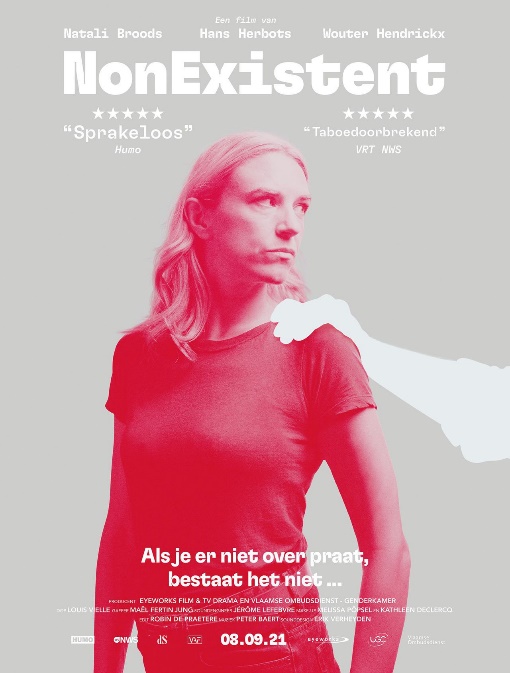 Dank! Vragen?